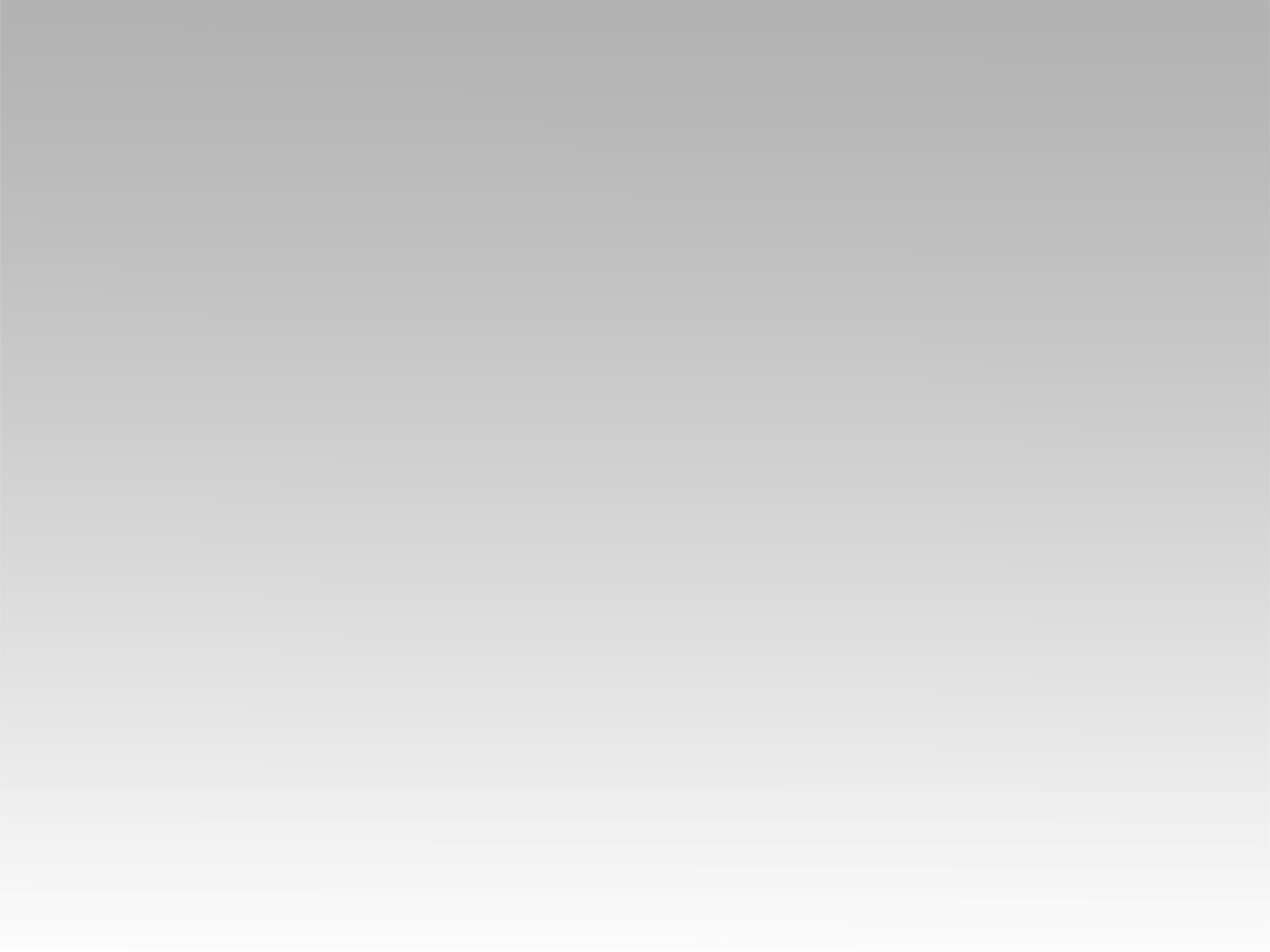 ترنيمة 
فكر يلا معايا ضروري
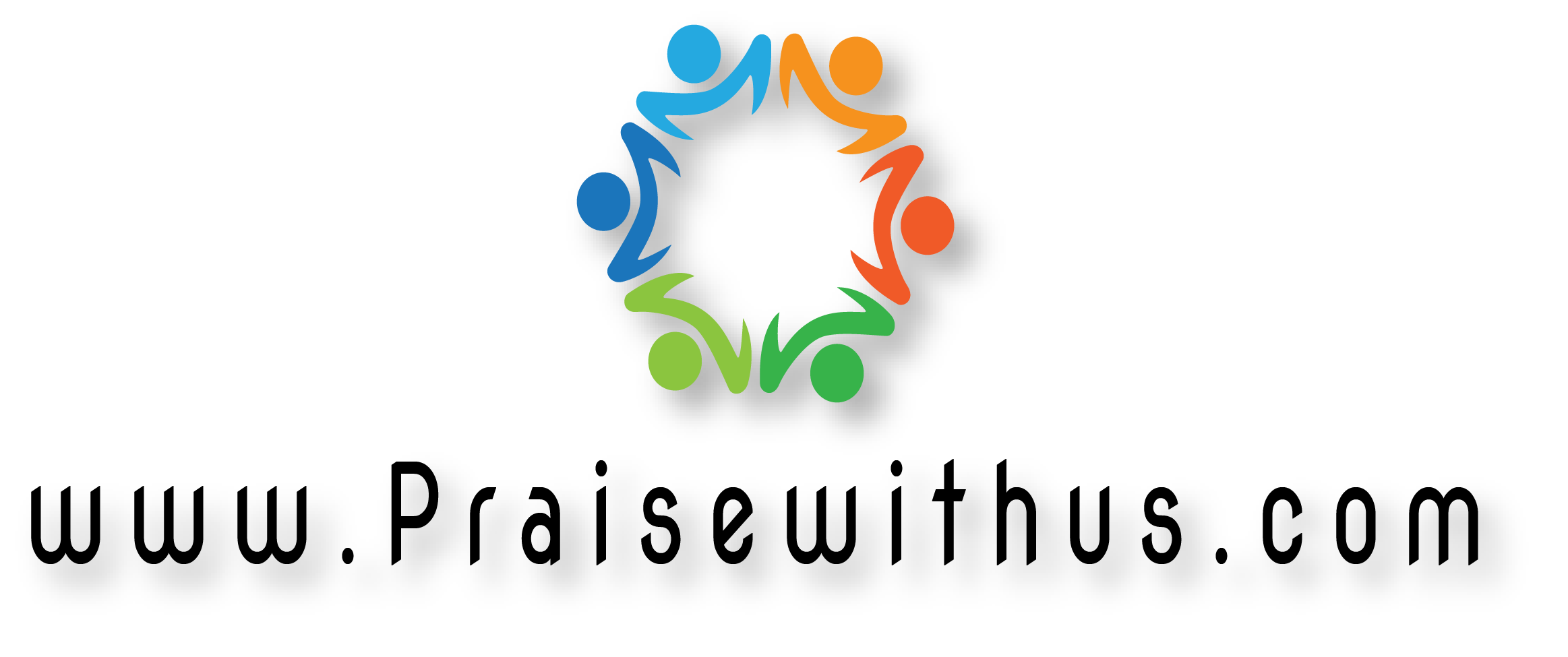 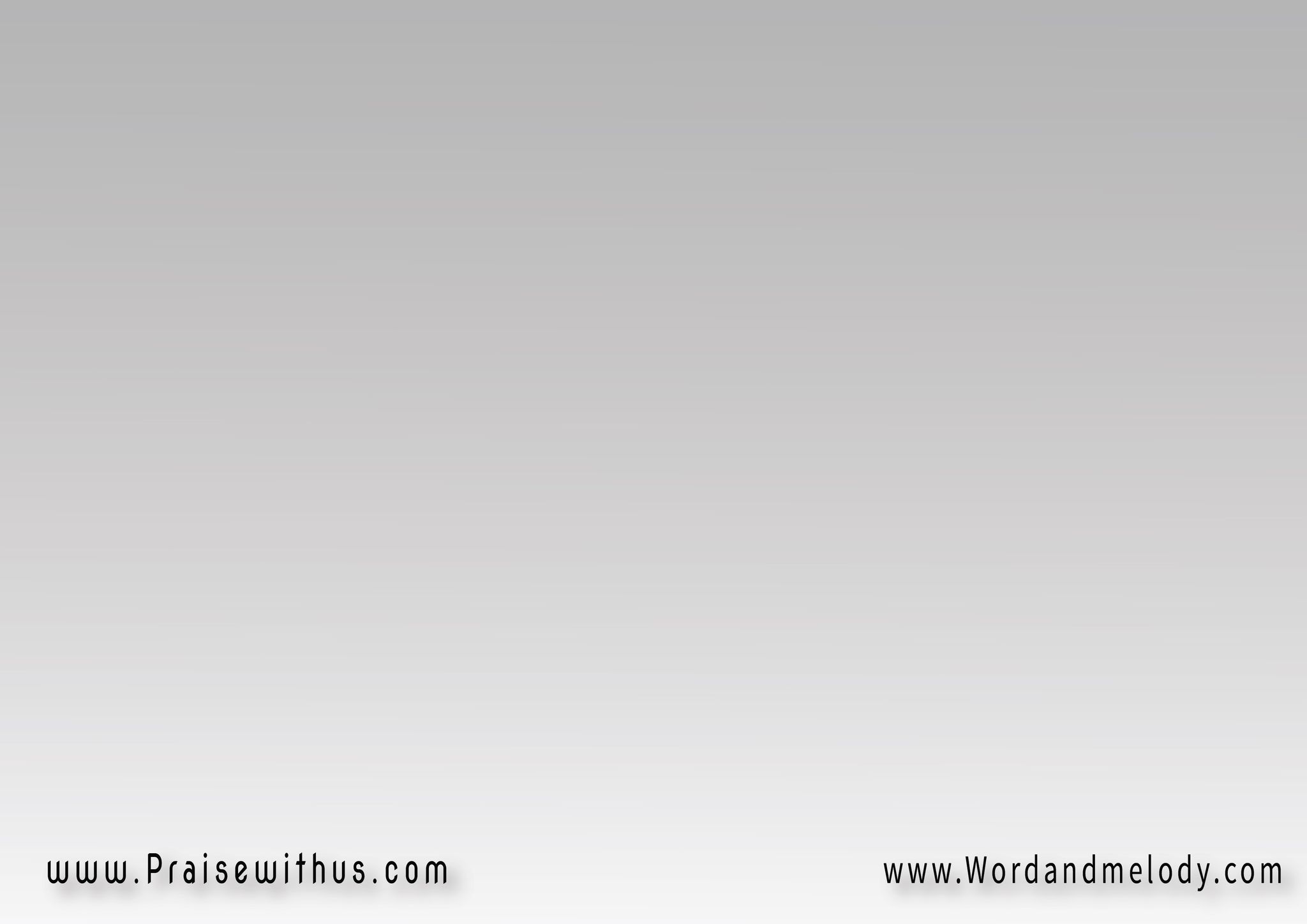 فكر يلا معايا ضروري 
الرب بيرعاني إزاي؟
ركز كده وبلاش تتاوب 
فتح ودنك أصلي هجاوب
وإجابتي في السطر الجاي
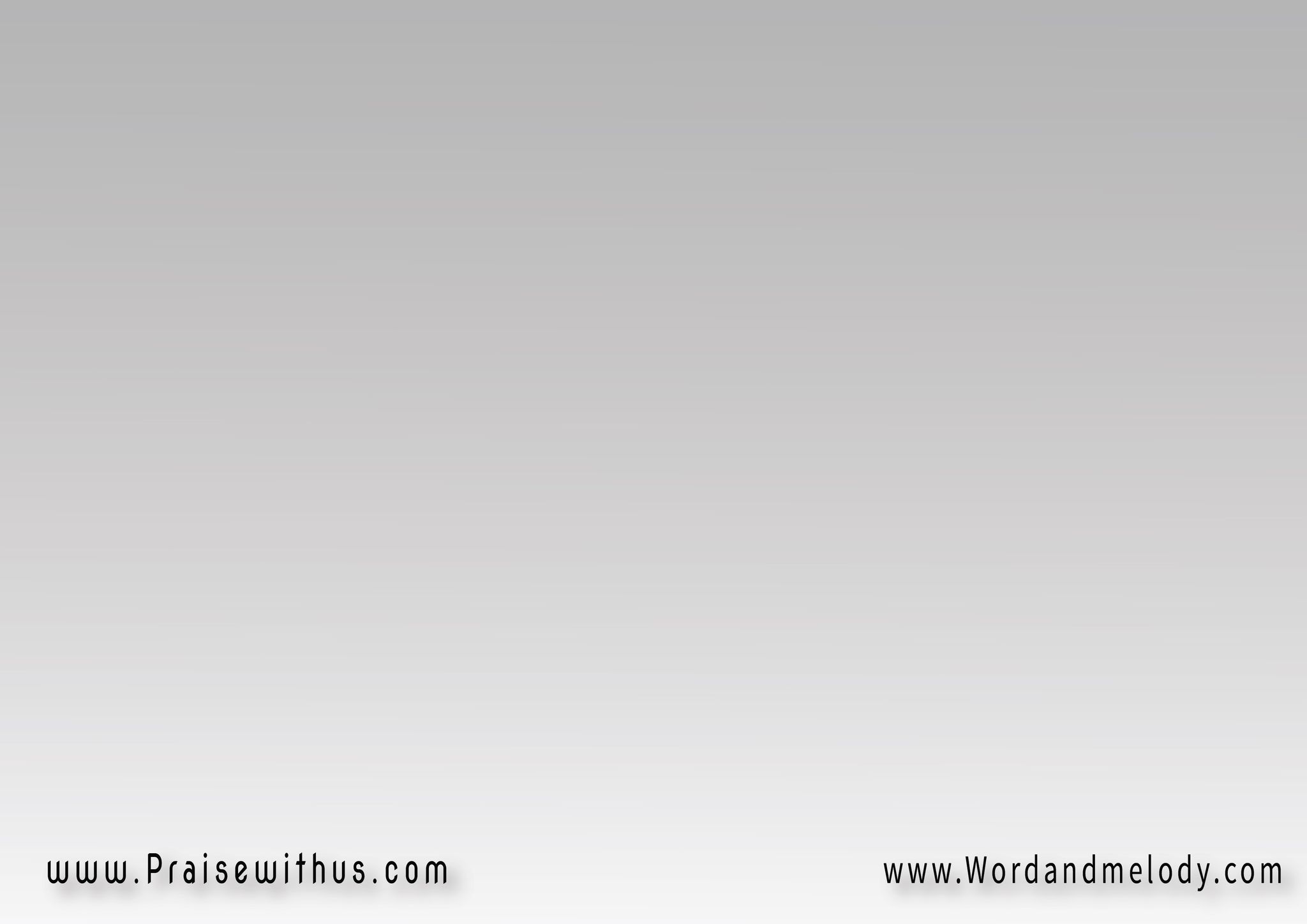 القرار:أصل أنا في إيدين ربي يسوع 
وهرنم وبصوت مسموع
وأن ندهولي صوتك واطي 
هفتح بقي واعلي الصوت
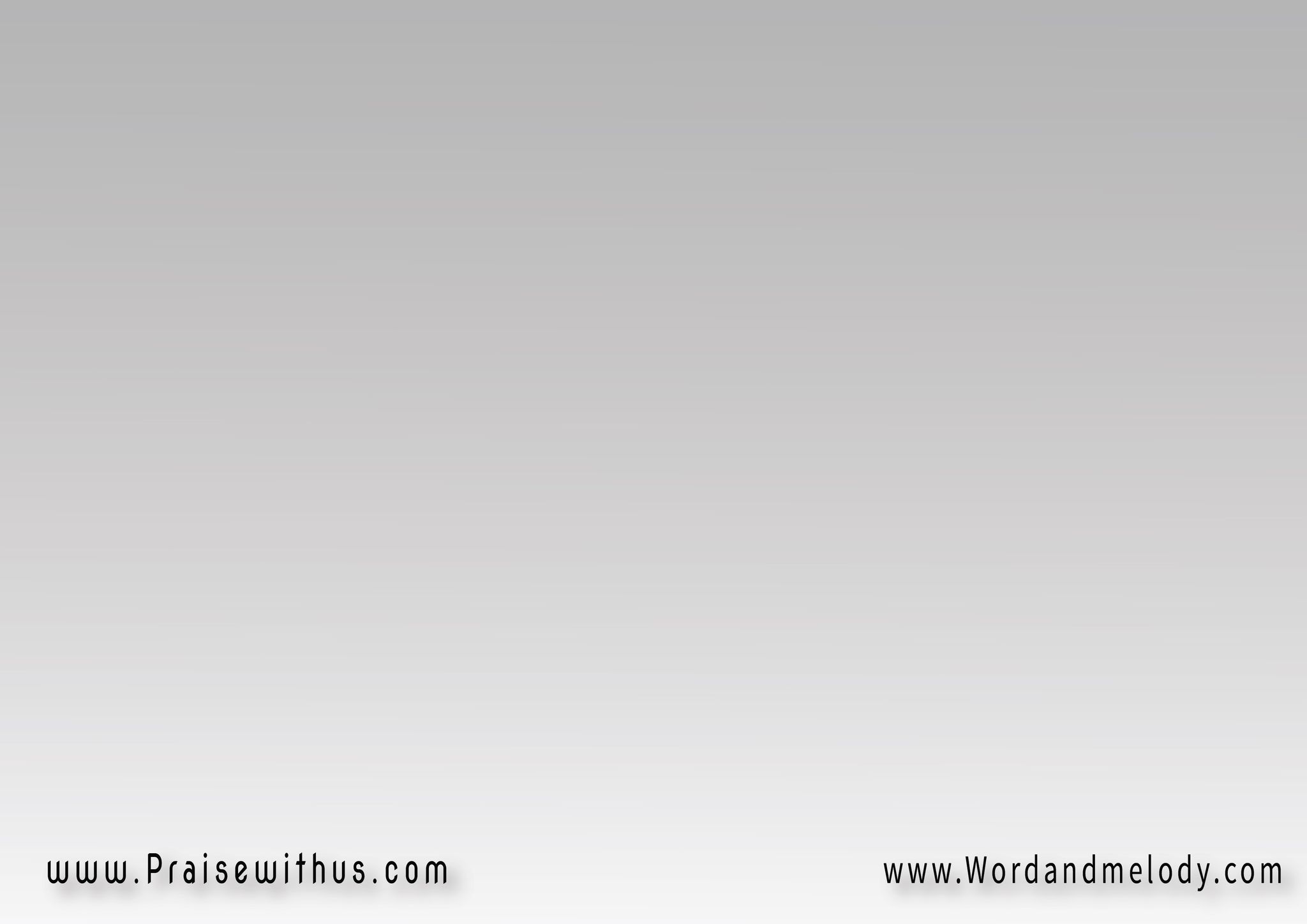 واتنطط أصل أنا فرحان 
وهسقف كم سقفه كمان
وهسلم على صاحبي واقوله
 ربي يسوع بيحبني موت
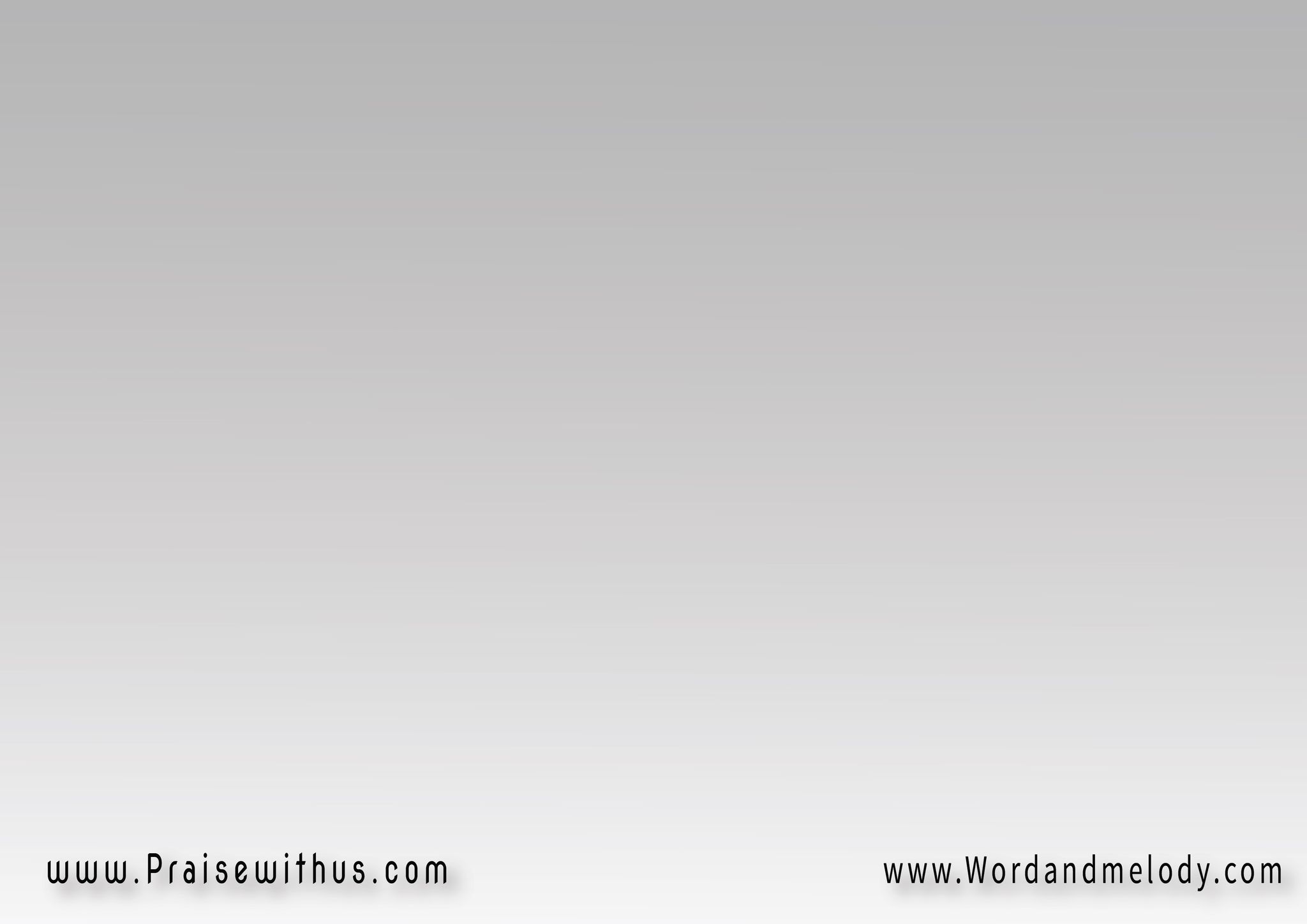 دا كل يوم شمسه بتطلع لي 
وتقولي يا صباح الخير
والعصافير قدامي بتضحك 
وتقولي آه يا سيدي يا بختك
دا أنت أحسن من كل الطير
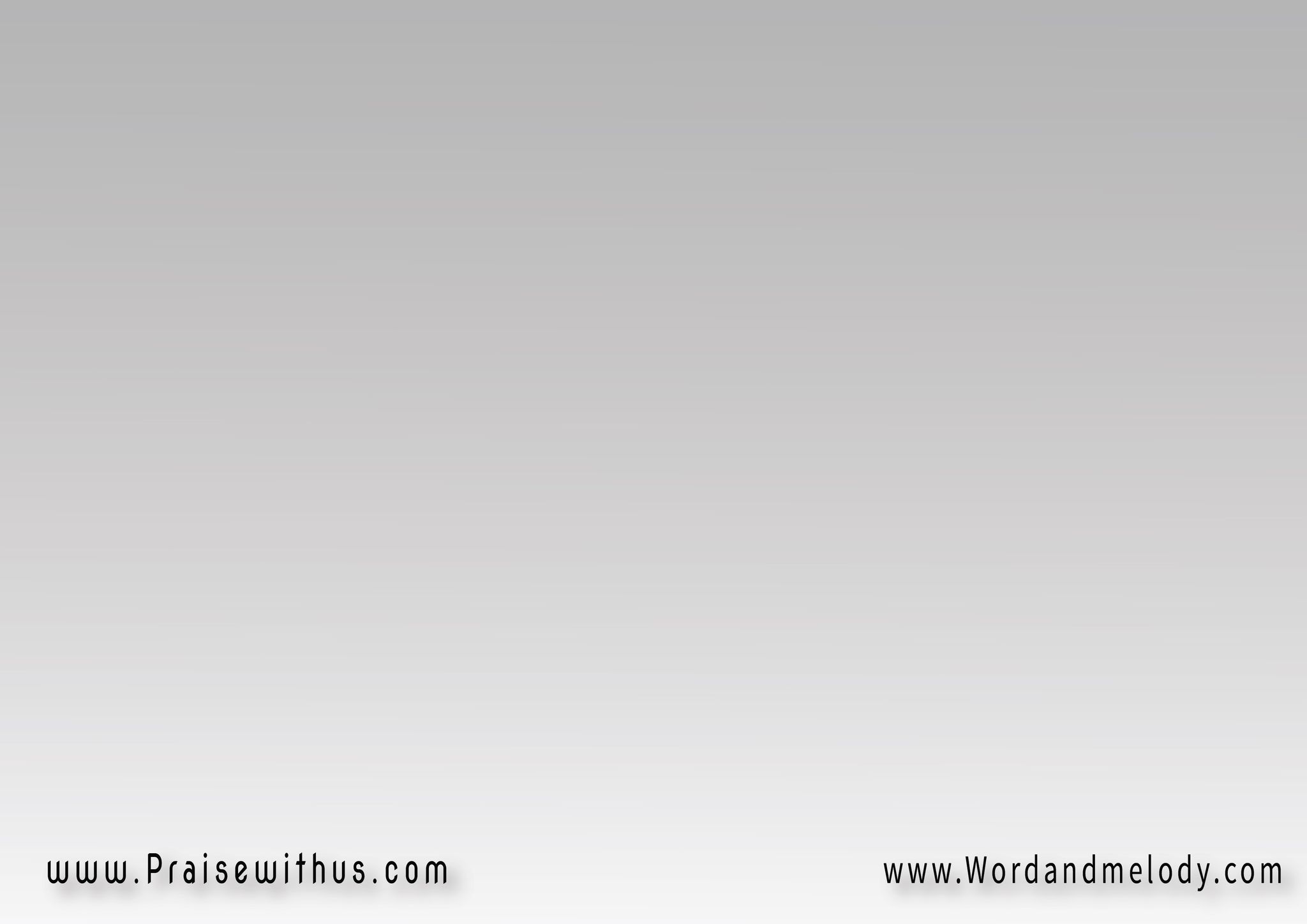 القرار:أصل أنا في إيدين ربي يسوع 
وهرنم وبصوت مسموع
وأن ندهولي صوتك واطي 
هفتح بقي واعلي الصوت
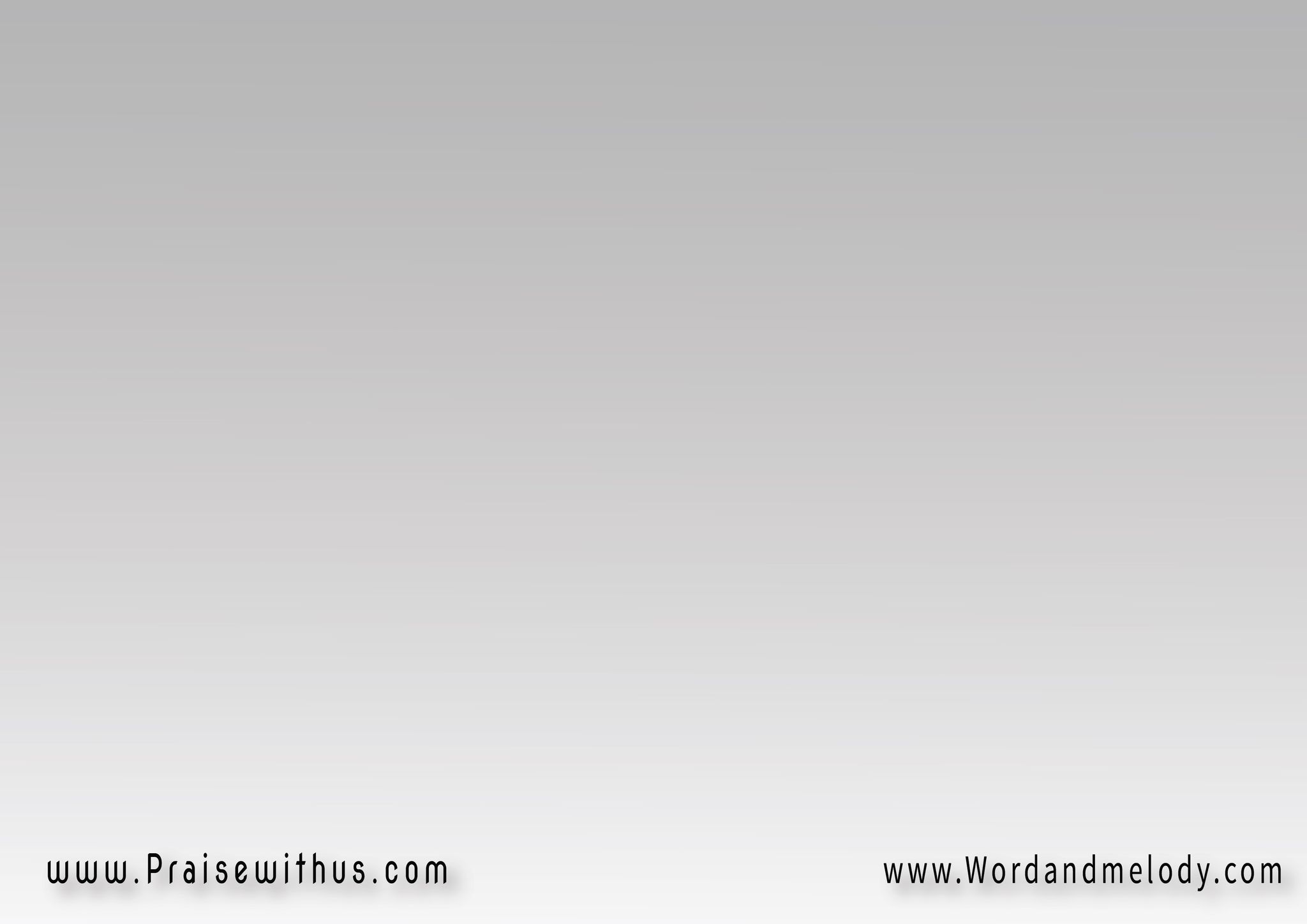 واتنطط أصل أنا فرحان 
وهسقف كم سقفه كمان
وهسلم على صاحبي واقوله
 ربي يسوع بيحبني موت
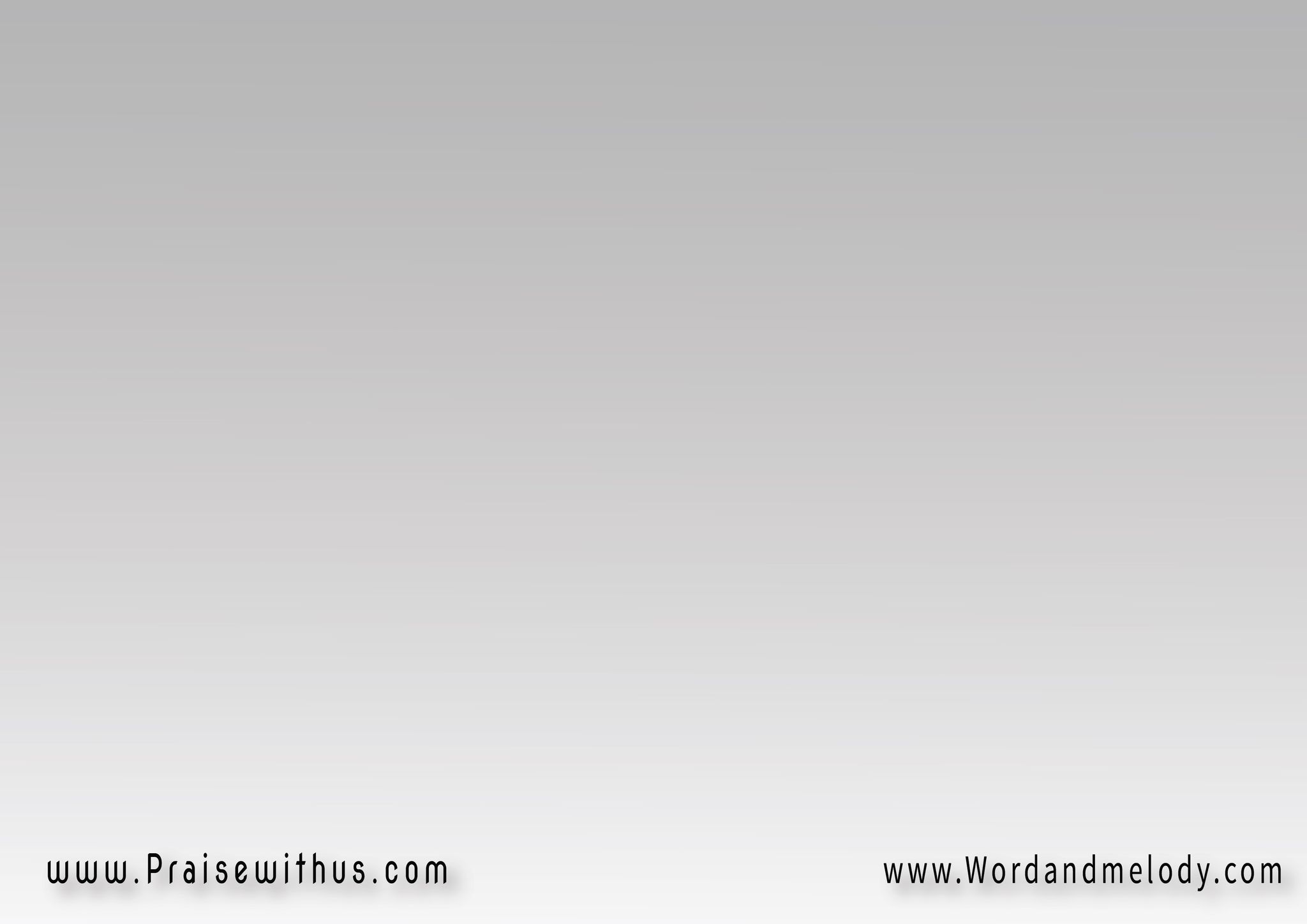 من بركاته إن أنا بتنفس 
وف مرضي جنبي على طول
وبعدّي الشارع متطمن 
وفي خوفي بيشلني ويحضن
واتشعبط على كتفه وأقول
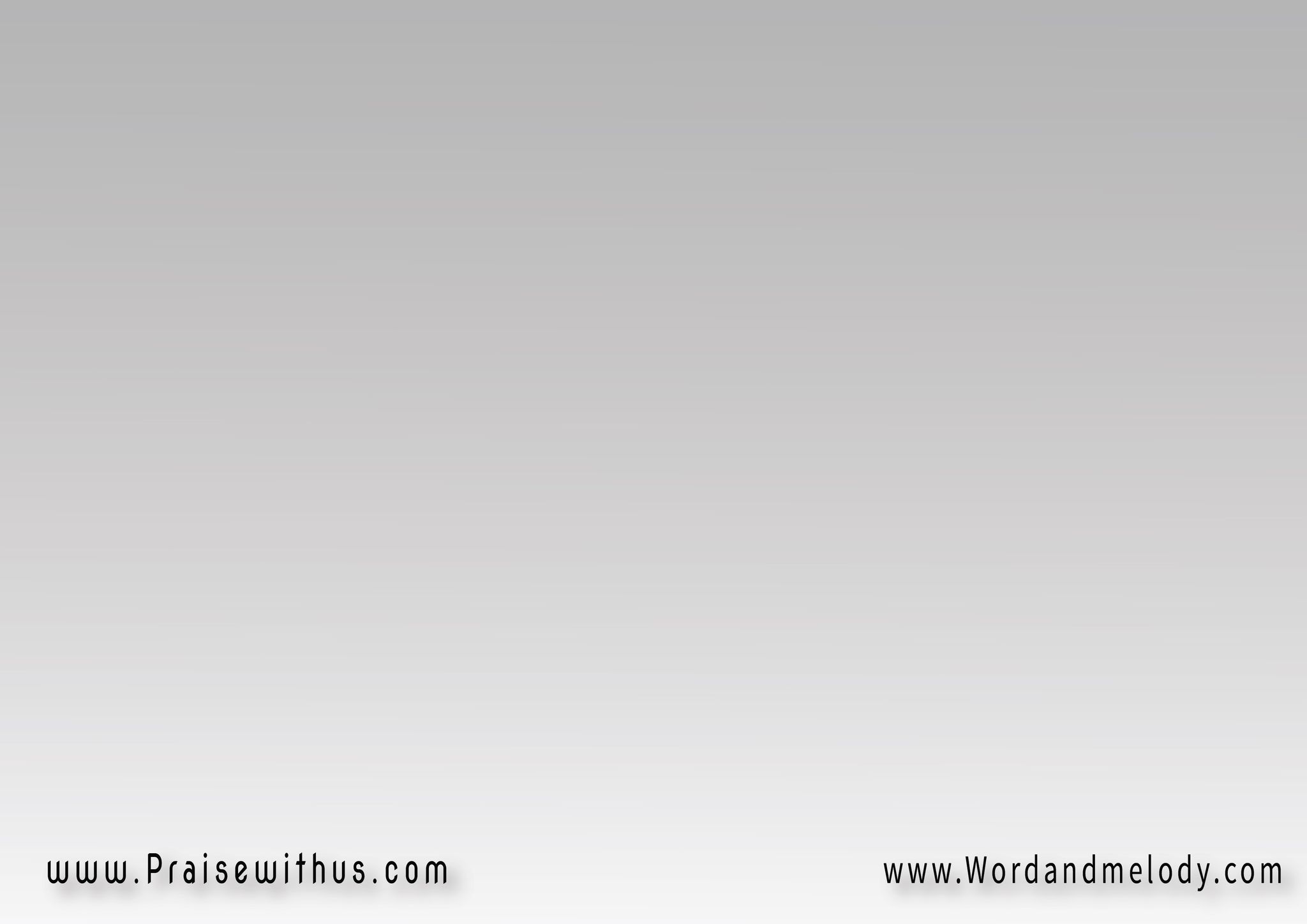 القرار:أصل أنا في إيدين ربي يسوع 
وهرنم وبصوت مسموع
وأن ندهولي صوتك واطي 
هفتح بقي واعلي الصوت
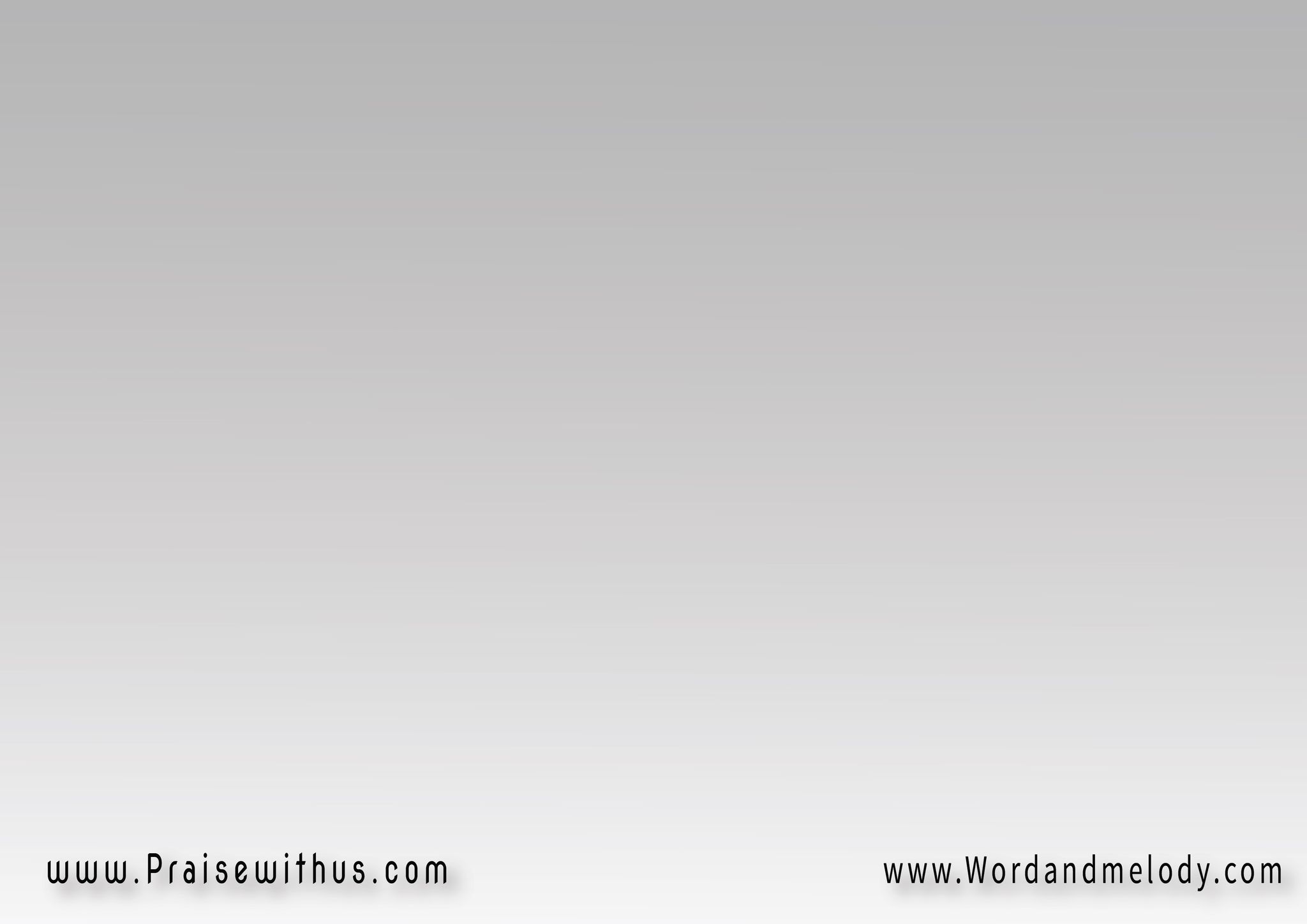 واتنطط أصل أنا فرحان 
وهسقف كم سقفه كمان
وهسلم على صاحبي واقوله
 ربي يسوع بيحبني موت
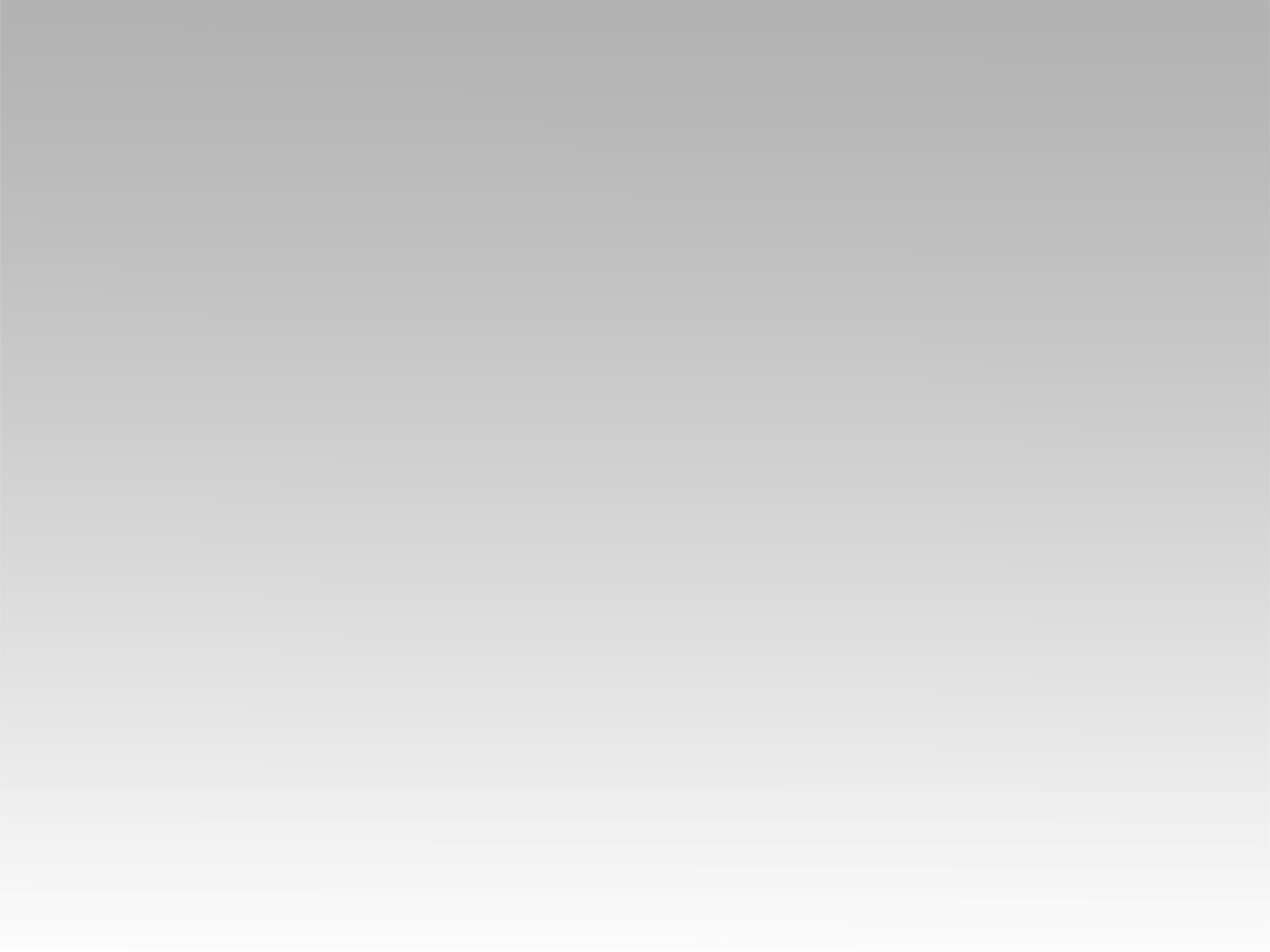 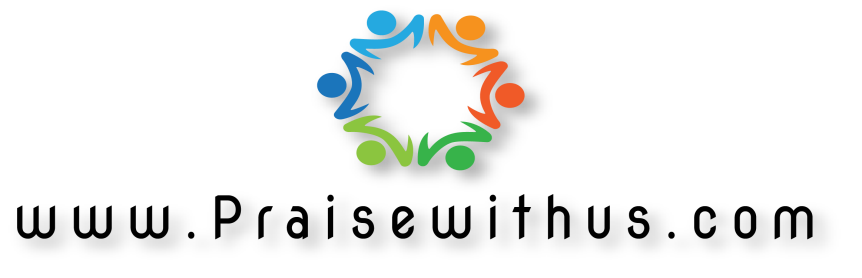